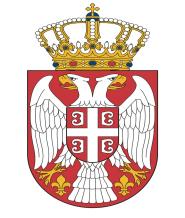 Directorate for eGovernment
Ministery of Public Administration 
and Local Self-Government
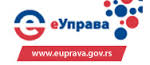 eGovernment how and where further?
Infrastructure
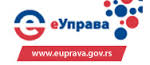 Legislation
Data registers
Interoperability
Services for Citizens
Education
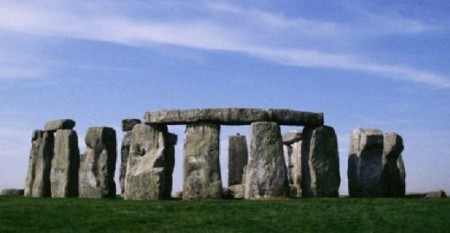 “Two way road…”
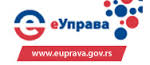 The current state of the legislative framework
Existing laws :
The Law on General Administrative Procedures
The Law on Public Administration
The Law on Local Self Government
The Law on the Protection of Personal Data
The Law on eBusiness
New laws
The Law on Archives
...
AND/OR
The new “eGovernment law”
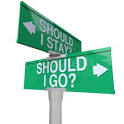 Registers
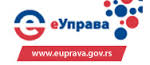 Data pool
Unified register on citizens
Address register
Register on residence
Register of employees in PA and LSG
Register of PA and LSG bodies
…
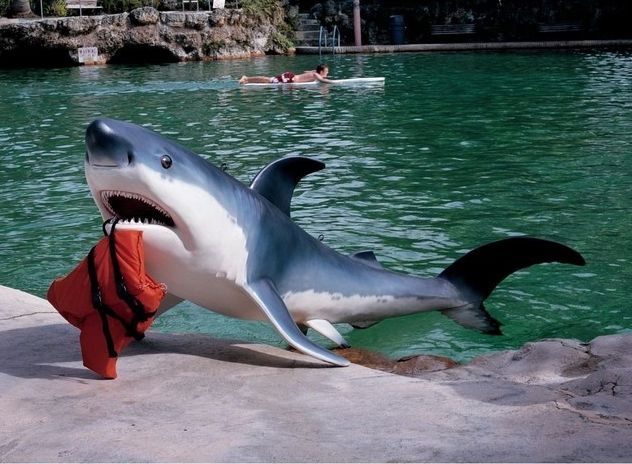 Rules
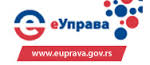 Enterprise government service bus
Unified data bus
Service-oriented architecture
Interconnection
Procedures
Rules
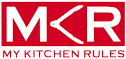 eGovernment
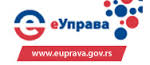 Hidden goal – PA reform
From G2C to G2G
Faster response
Quality service
Decrease error possibility
Anti-coruption tool
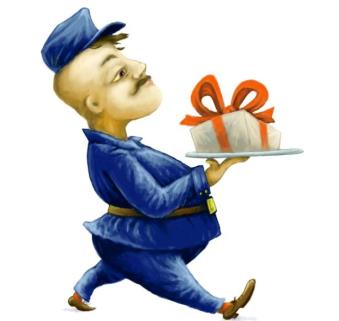 Long life learning
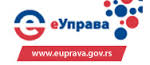 Education on all levels
Quality in front of quantity
24/7 service
E-learning platform
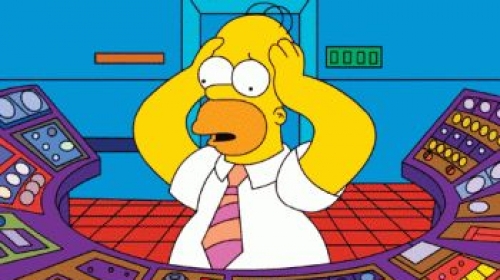 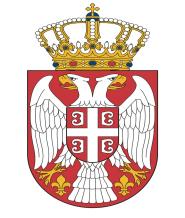 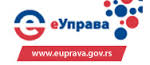 Thank you for your attention
Dušan Stojanović
Directorate for eGovernmentMinistery of Public Administration and Local Self-Government
#8A Dečanska St., Belgradewww.euprava.gov.rs
+381 64 8228 424dusan.stojanovic@deu.gov.rs